Sehenswürdigkeiten in BerlinДостопримечательности Берлина
Выполнила: ученица 9 класса
Кузьминская Анна
Руководитель:
учитель немецкого языка
Боярина Зоя Сергеевна
Тобольск, 2019 г.
Актуальность темы
Изучение немецкого языка охватывает также и страноведческий аспект. И каждый современный школьник должен знать о стране изучаемого языка, об истории, культуре и о людях страны.
Гипотеза
Берлин – красивый старинный город Германии, со своими достопримечательностями, с историей, культурой и традициями немецкого народа.
Цель
Расширить представление о стране изучаемого языка и его столице городе Берлине.
Задачи
- провести анкетирование по знанию достопримечательностей Берлина с целью выявления насколько учащихся нашей школы знакомы с культурой Германии;
- подобрать и систематизировать теоретический и иллюстрационный материал о культурной жизни Берлина;
- изучить историю Берлина;
- составить карту достопримечательностей Берлина.
Deutschland (Германия)
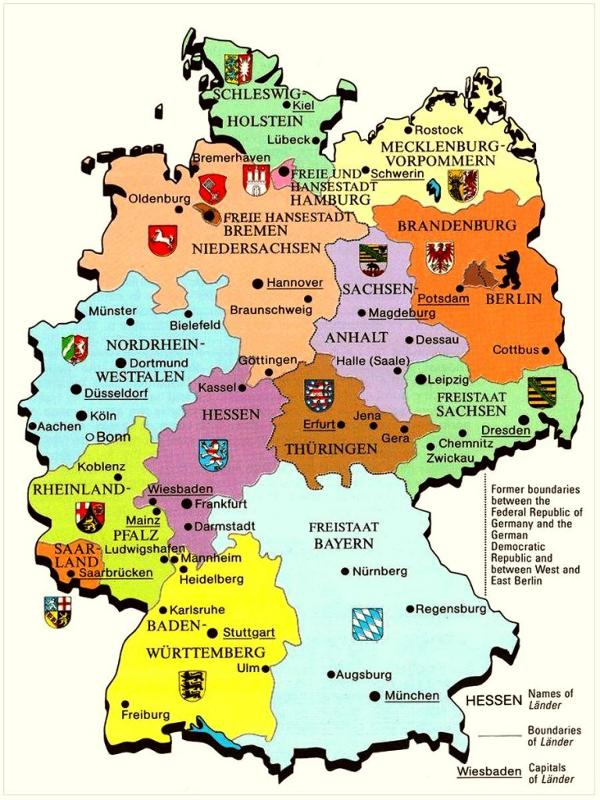 BERLIN
Brandenburger Tor (Бранденбургские ворота)
Museumsinsel(Музейный остров)
Berliner Mauer(Берлинская стена)
Reichstag(Рейхстаг)
Pergamonmuseum(Пергамский музей)
Berliner Zoo(Берлинский зоопарк)
Triumphsäule(Триумфальная колонна)
Pergamonmuseum(Берлинская телебашня)
Alexanderplatz(Александрплатц)